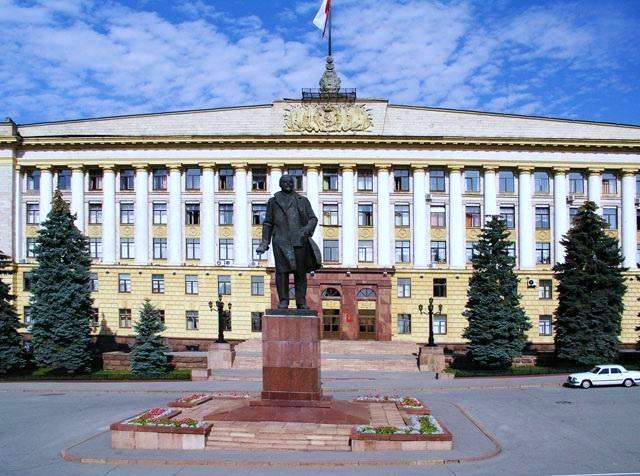 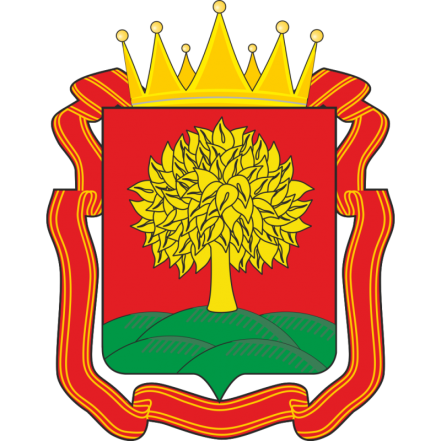 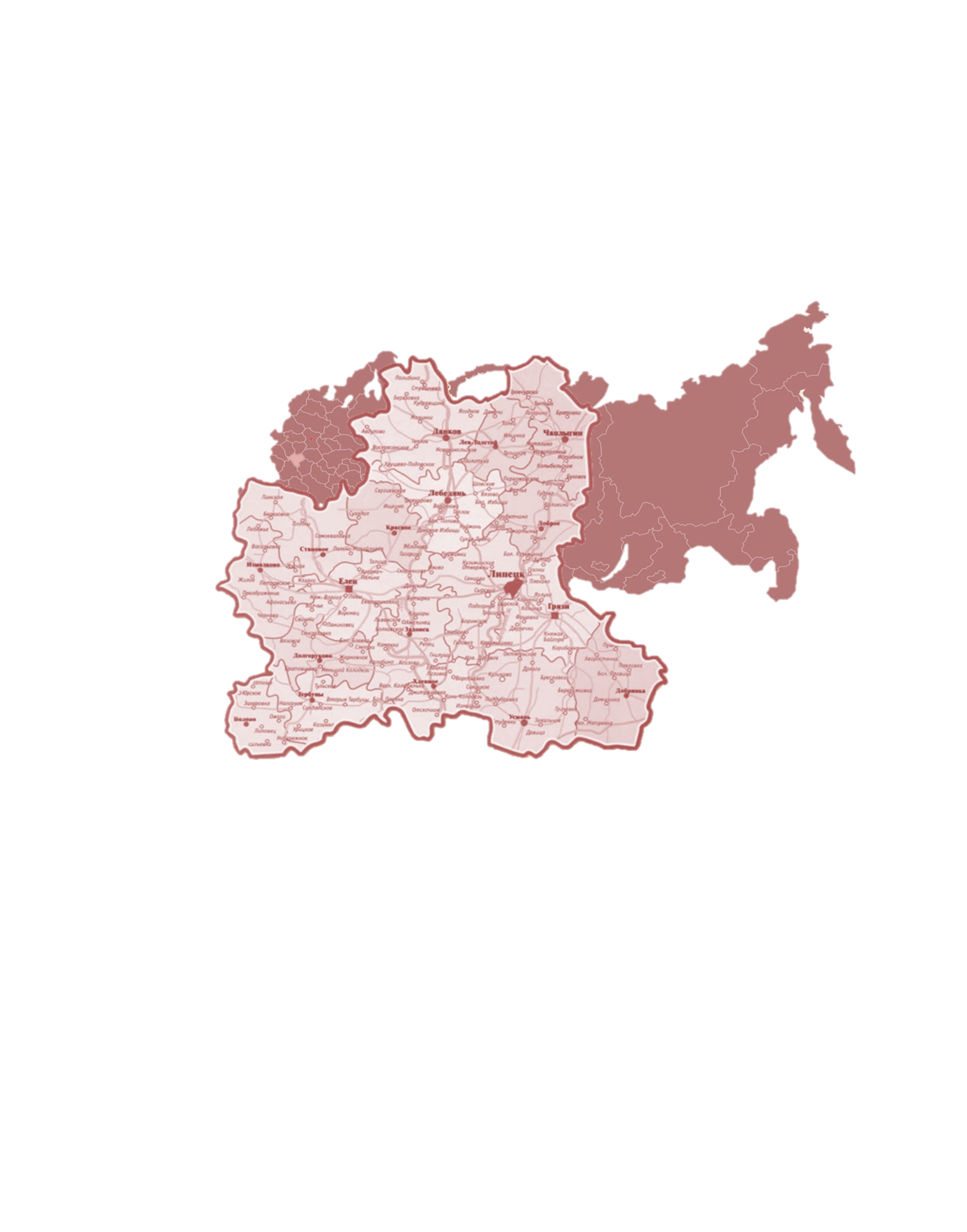 ИСПОЛНЕНИЕ ОБЛАСТНОГО БЮДЖЕТА ЗА 2017 ГОД
отчет для граждан
Основные понятия, используемые в бюджетном процессе
Бюджет (от старонормандского –кошель, сумка, кожаный мешок) – форма образования и расходования денежных средств, предназначенных для финансового обеспечения задач и  функций государства и местного самоуправления.
Доходы – это поступающие в бюджет денежные средства (налоги юридических и физических лиц, административные платежи и сборы, безвозмездные поступления).
Расходы -  это выплачиваемые из бюджета денежные средства (социальные выплаты населению, содержание государственных и муниципальных учреждений (образование, ЖКХ, культура и другие), капитальное строительство и другое).
Профицит – положительный остаток бюджета, образованный в результате  превышения доходов над расходами.
Дефицит - отрицательный остаток бюджета, образованный в результате  превышения расходной части над доходной.
Бюджетный процесс – ежегодное составление, рассмотрение, утверждение и исполнение бюджета, а также рассмотрение и утверждение бюджетной отчетности.
Межбюджетные трансферты – денежные средства, перечисляемые из одного бюджета бюджетной системы Российской Федерации другому.
Виды межбюджетных трансфертов:

- дотации (от латинского – дар, пожертвование) – предоставляются бюджету на безвозмездной и безвозвратной основе без установления направлений и (или) условий их использования.
-субвенции (от латинского - приходить на помощь, помогать) – предоставляются бюджету в целях финансового обеспечения расходных обязательств муниципального образования, возникших при выполнении «переданных» ему государственных полномочий.
- субсидии (от латинского – поддержка) -  предоставляются бюджету в целях софинансирования расходных обязательств, возникающих при выполнении полномочий местного значения.
ИСПОЛНЕНИЕ ОБЛАСТНОГО БЮДЖЕТА  ЗА 2017 ГОД (отчет для граждан)
2
Финансовая помощь бюджетам муниципальных образований за 2017 год
Всего  16603
млн. руб.
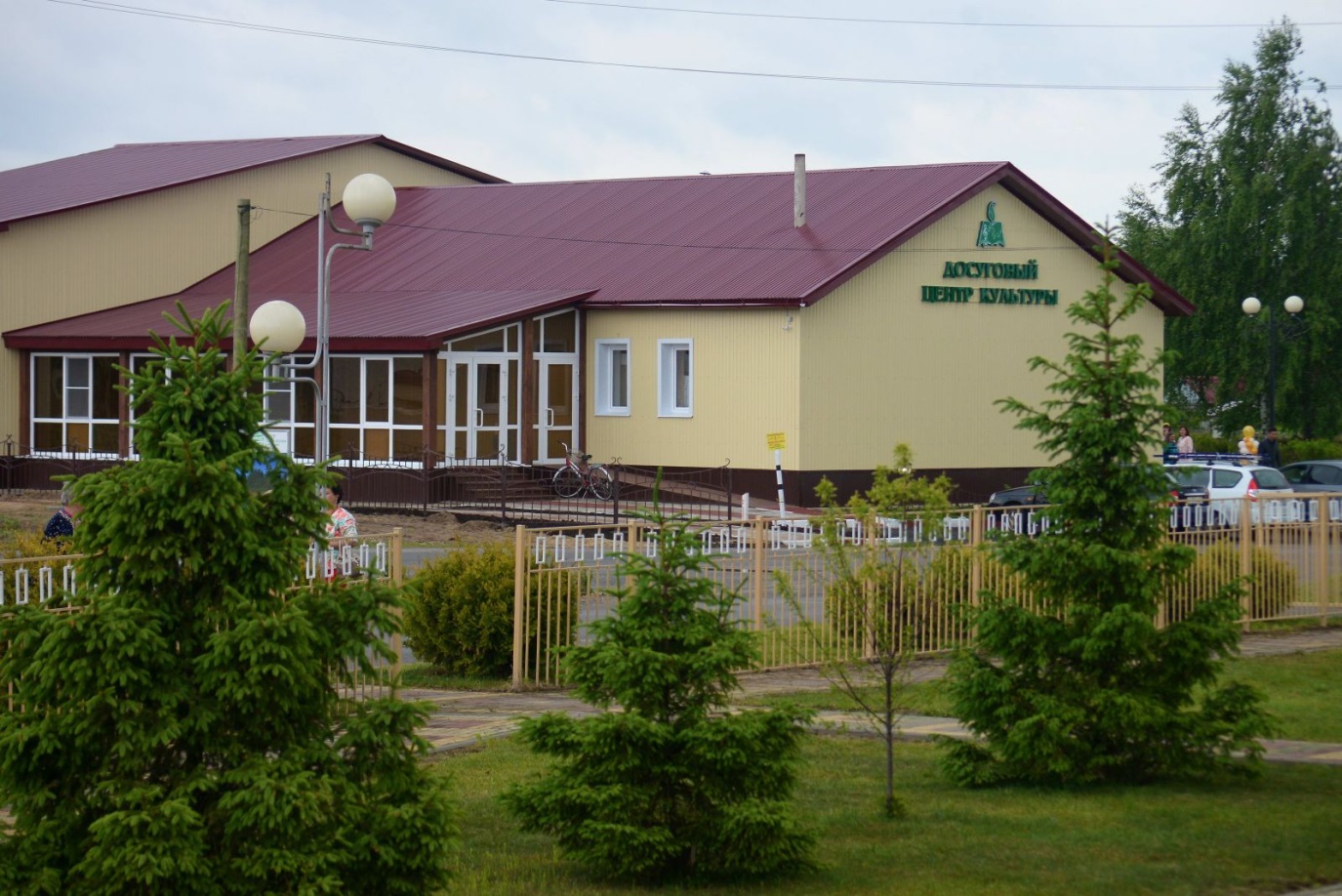 ИСПОЛНЕНИЕ ОБЛАСТНОГО БЮДЖЕТА  ЗА 2017 ГОД (отчет для граждан)
3
Структура бюджета Липецкой области
4
ИСПОЛНЕНИЕ ОБЛАСТНОГО БЮДЖЕТА  ЗА 2017 ГОД (отчет для граждан)
Основные характеристики областного бюджета в 2017 годуЗакон от 13.06.2018г. № 174-ОЗ «Об исполнении областного бюджета за 2017 год»
Доходы
План 2017
Факт 2017
106%
в том числе  межбюджетные трансферты из федерального бюджета
54 191 млн.руб.
51 225 млн.руб.
11 091 млн.руб.
11 003 млн.руб.
Расходы
98%
53 486 млн.руб.
52 532 млн.руб.
в том числе  межбюджетные трансферты, перечисленные нижестоящим бюджетам
16 766 млн.руб.
16 603 млн.руб.
Профицит 1659 млн.руб.
5
ИСПОЛНЕНИЕ ОБЛАСТНОГО БЮДЖЕТА  ЗА 2017 ГОД (отчет для граждан)
Основные характеристики областного бюджета в 2017 годуЗакон от 13.06.2018г. № 174-ОЗ «Об исполнении областного бюджета за 2017 год»
Уровень долговой нагрузки Липецкой области
Уровень долговой нагрузки Липецкой области характеризуется отношением объема государственного долга области к общему годовому объему доходов областного бюджета без учета безвозмездных поступлений.
По состоянию на 01.01.2018 года данный показатель составлял- 37,9%.
Сведения об объеме государственного долга Липецкой области
6
ИСПОЛНЕНИЕ ОБЛАСТНОГО БЮДЖЕТА  ЗА 2018 ГОД (отчет для граждан)
Исполнение областного бюджета по расходам по разделам классификации расходов бюджета
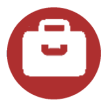 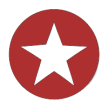 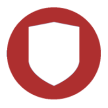 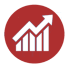 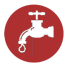 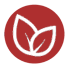 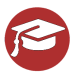 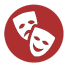 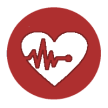 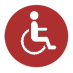 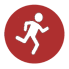 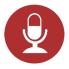 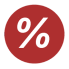 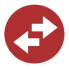 7
ИСПОЛНЕНИЕ ОБЛАСТНОГО БЮДЖЕТА  ЗА 2017 ГОД (отчет для граждан)
Исполнение областного бюджета по доходам
млн. руб.
ИСПОЛНЕНИЕ ОБЛАСТНОГО БЮДЖЕТА  ЗА 2017 ГОД (отчет для граждан)
8
Исполнение областного бюджета по доходам
млн. руб.
54190,8
51408,5
48819,5
44355,3
ИСПОЛНЕНИЕ ОБЛАСТНОГО БЮДЖЕТА  ЗА 2018 ГОД (отчет для граждан)
9
Показатели социально-экономического развития Липецкой области
ИСПОЛНЕНИЕ ОБЛАСТНОГО БЮДЖЕТА  ЗА 2018 ГОД (отчет для граждан)
10
Динамика роста среднемесячной заработной платы по категориям работников (руб.)
ИСПОЛНЕНИЕ ОБЛАСТНОГО БЮДЖЕТА  ЗА 2018 ГОД (отчет для граждан)
11
Социальная защита семьи, улучшение условий и повышение качества жизни семей
С целью стимулирования рождаемости и поддержки малообеспеченных и многодетных семей: 
С 1 октября прошлого года дети из многодетных семей, обучающиеся в профессиональных образовательных организациях и образовательных организациях высшего образования получили право бесплатного проезда.
С 15 до 20 тысяч рублей увеличен размер единовременной выплаты малоимущим молодым семьям в связи с рождением первого ребенка.
Введено социальное пособие в размере 50 тысяч рублей на приобретение крупного рогатого скота молочного направления.
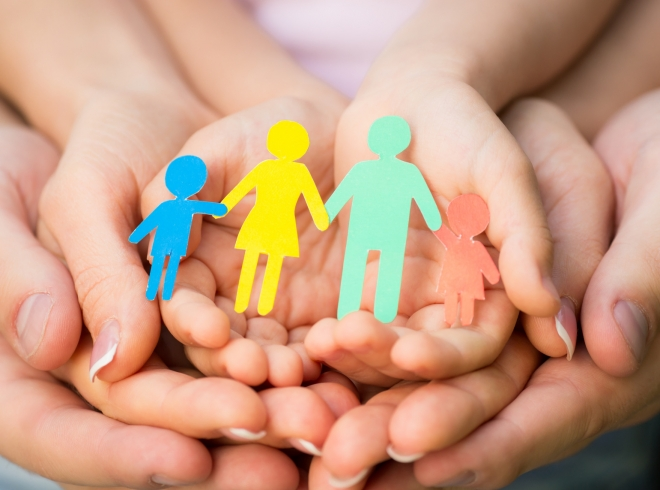 ИСПОЛНЕНИЕ ОБЛАСТНОГО БЮДЖЕТА  ЗА 2018 ГОД (отчет для граждан)
12
Общественно значимые объекты капитального строительства
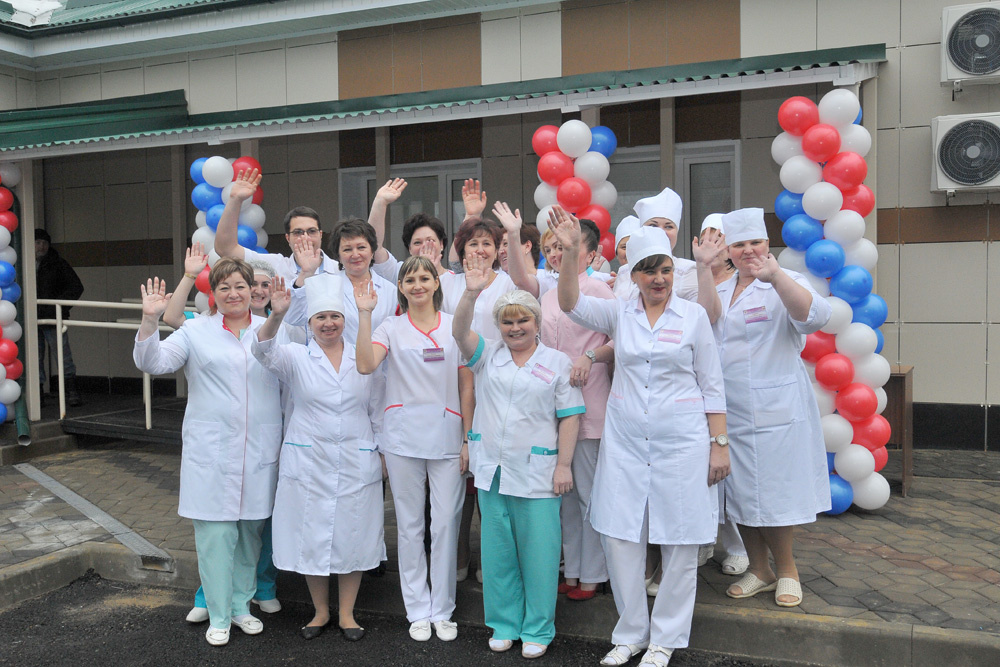 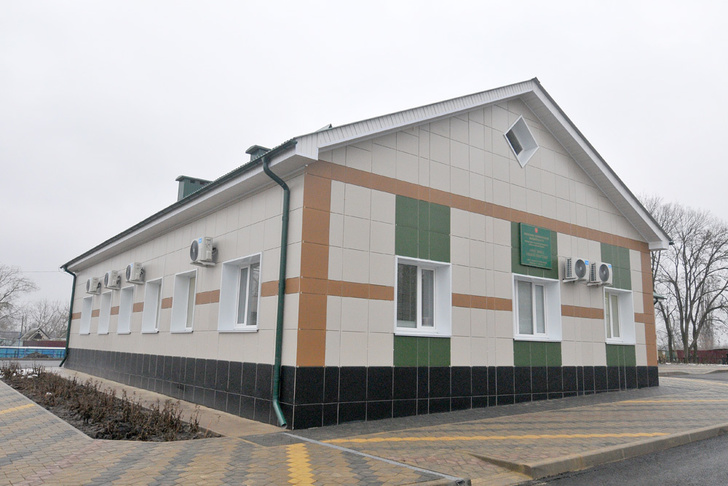 В целях повышения уровня и качества жизни граждан:
Введено 8 офисов врачей общей практики в Грязинском, Добринском, Добровском, Долгоруковском, Елецком, Липецком, Тербунском и Чаплыгинском районах.
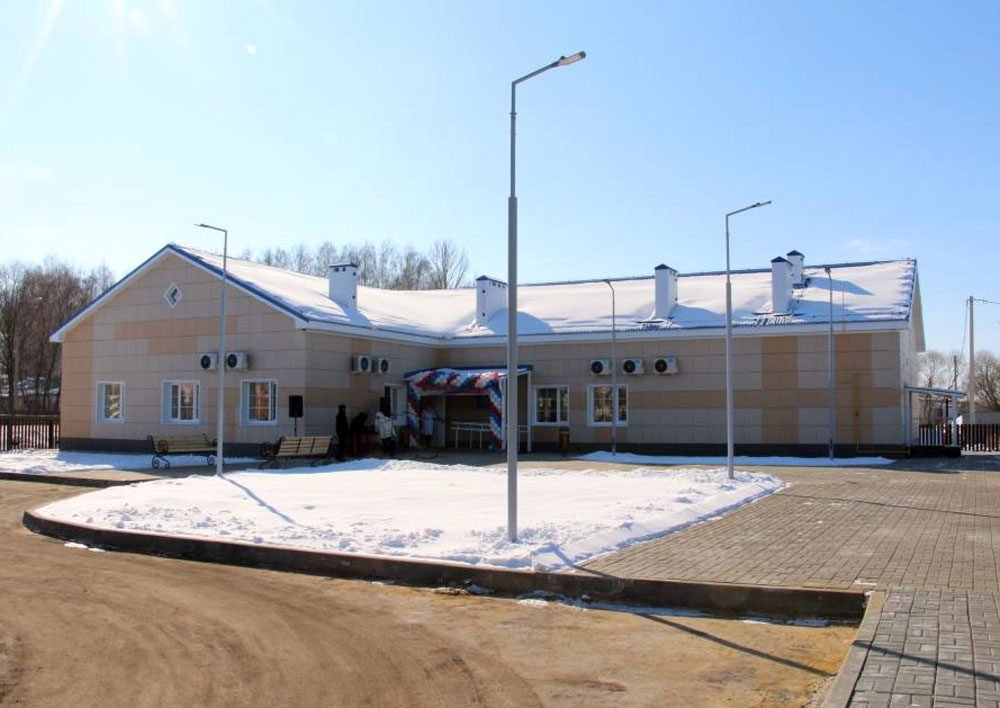 ИСПОЛНЕНИЕ ОБЛАСТНОГО БЮДЖЕТА  ЗА 2018 ГОД (отчет для граждан)
13
Общественно значимые объекты капитального строительства
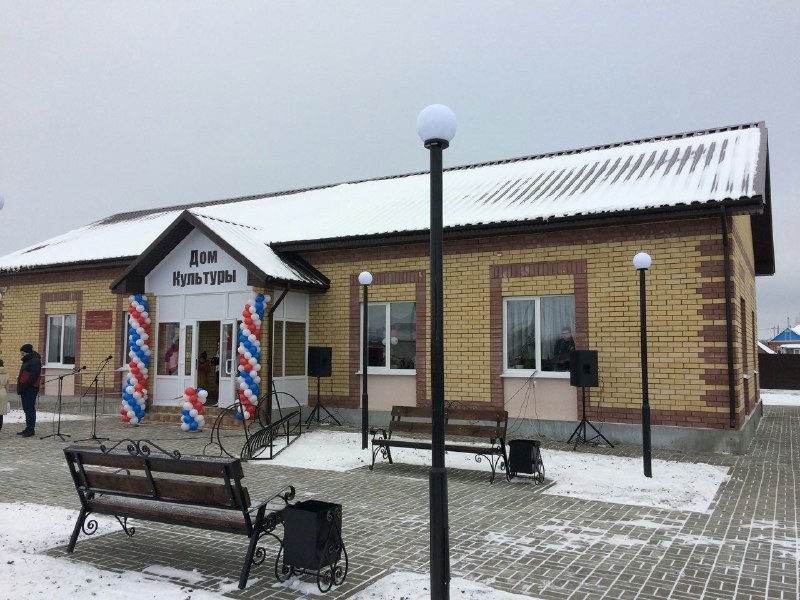 Завершено строительство 10 новых сельских Домов культуры на 100 и 200 посадочных мест.
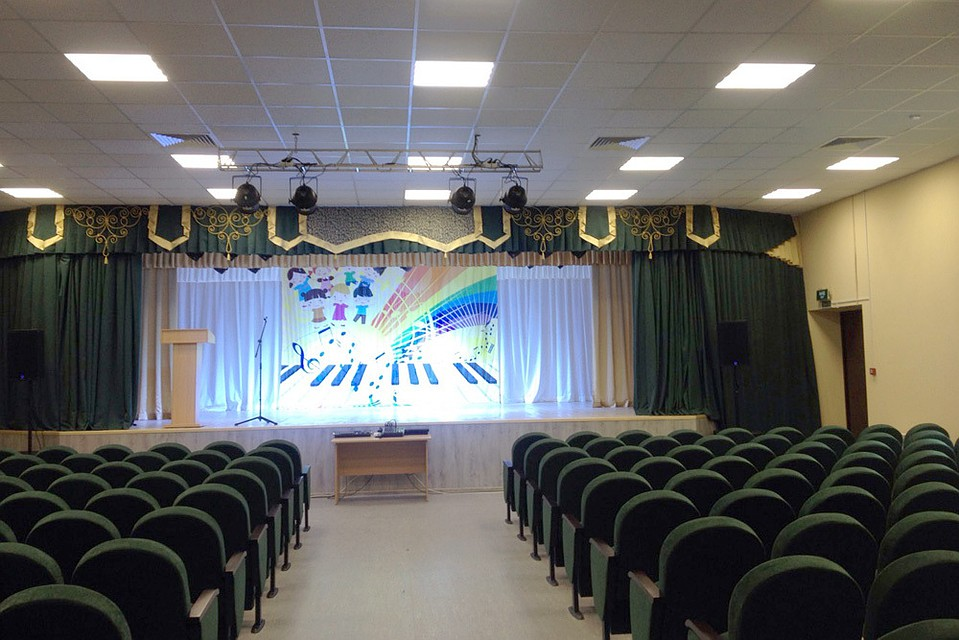 ИСПОЛНЕНИЕ ОБЛАСТНОГО БЮДЖЕТА  ЗА 2018 ГОД (отчет для граждан)
14
Общественно значимые объекты капитального строительства
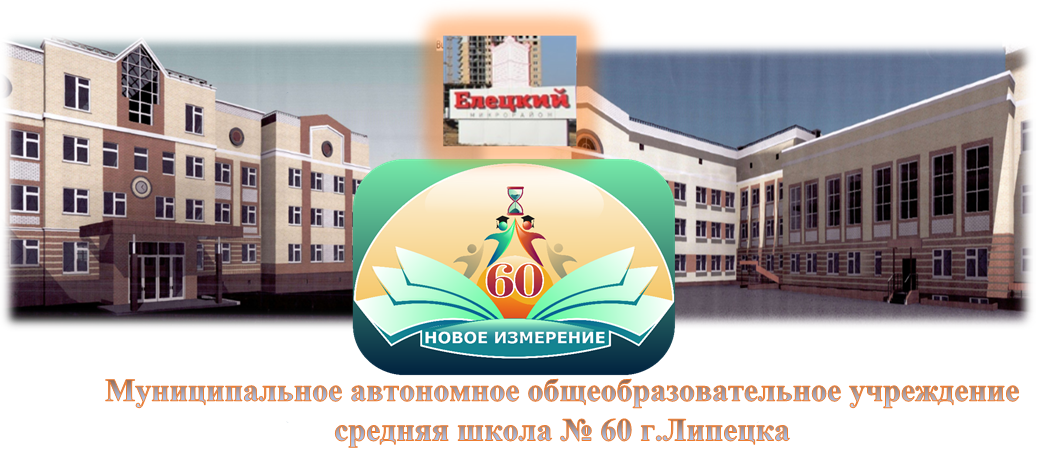 В рамках реализации федерального проекта, направленного на создание новых мест и ликвидацию второй смены в школах завершено строительство школы в микрорайоне Елецкий города Липецка. На строительство направлено 582 млн. рублей (федеральный бюджет – 407,4 млн. руб., областной бюджет – 174,6 млн. руб.).
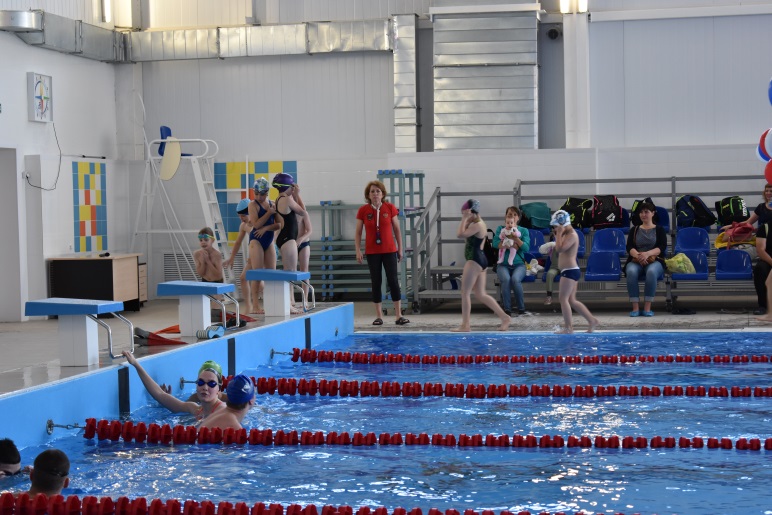 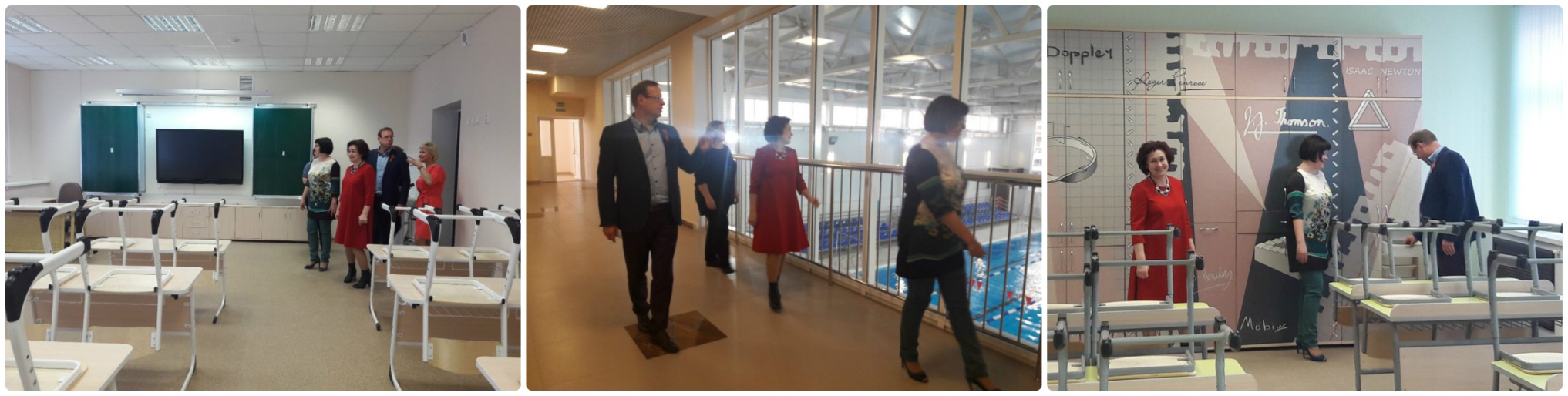 ИСПОЛНЕНИЕ ОБЛАСТНОГО БЮДЖЕТА  ЗА 2018 ГОД (отчет для граждан)
15
Общественно значимые объекты капитального строительства
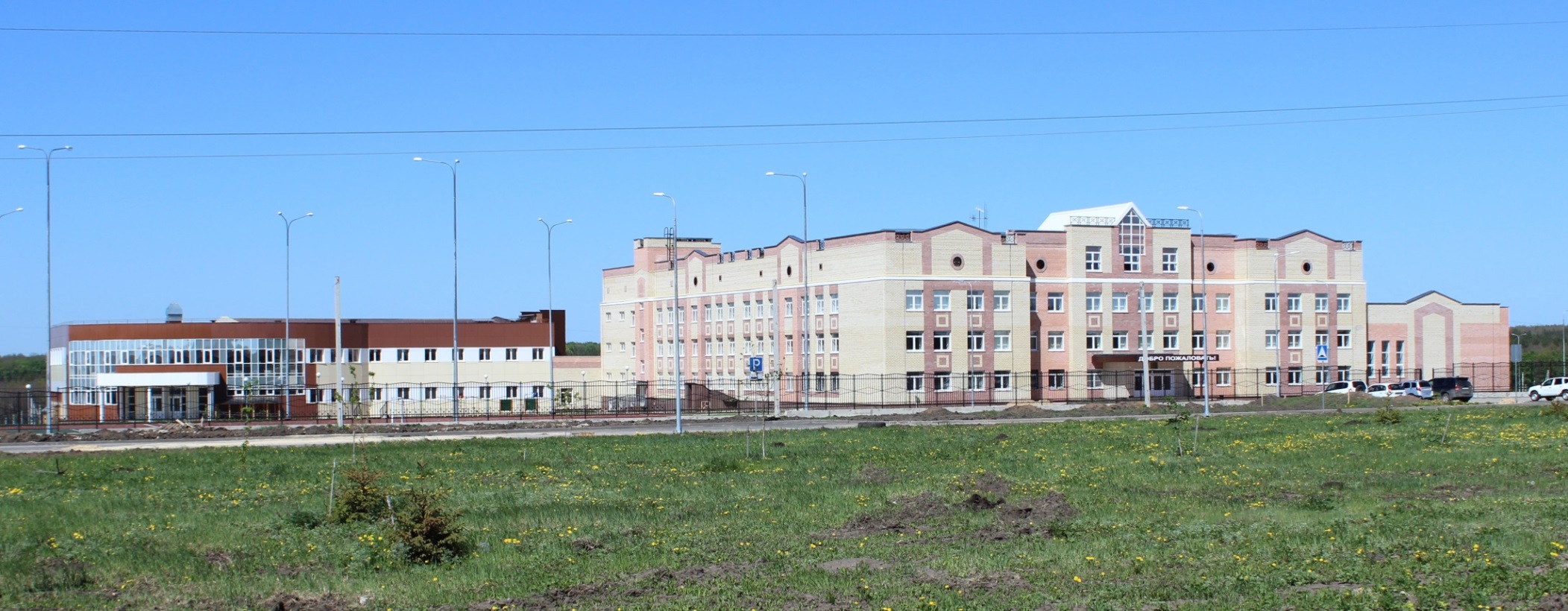 На строительство школы на 800 мест общей площадью 19 тыс. кв. м. в городе Задонске направлено 688 млн. рублей (федеральный бюджет – 324 млн. руб., областной – 286 млн. руб., местный – 78 млн. руб.).
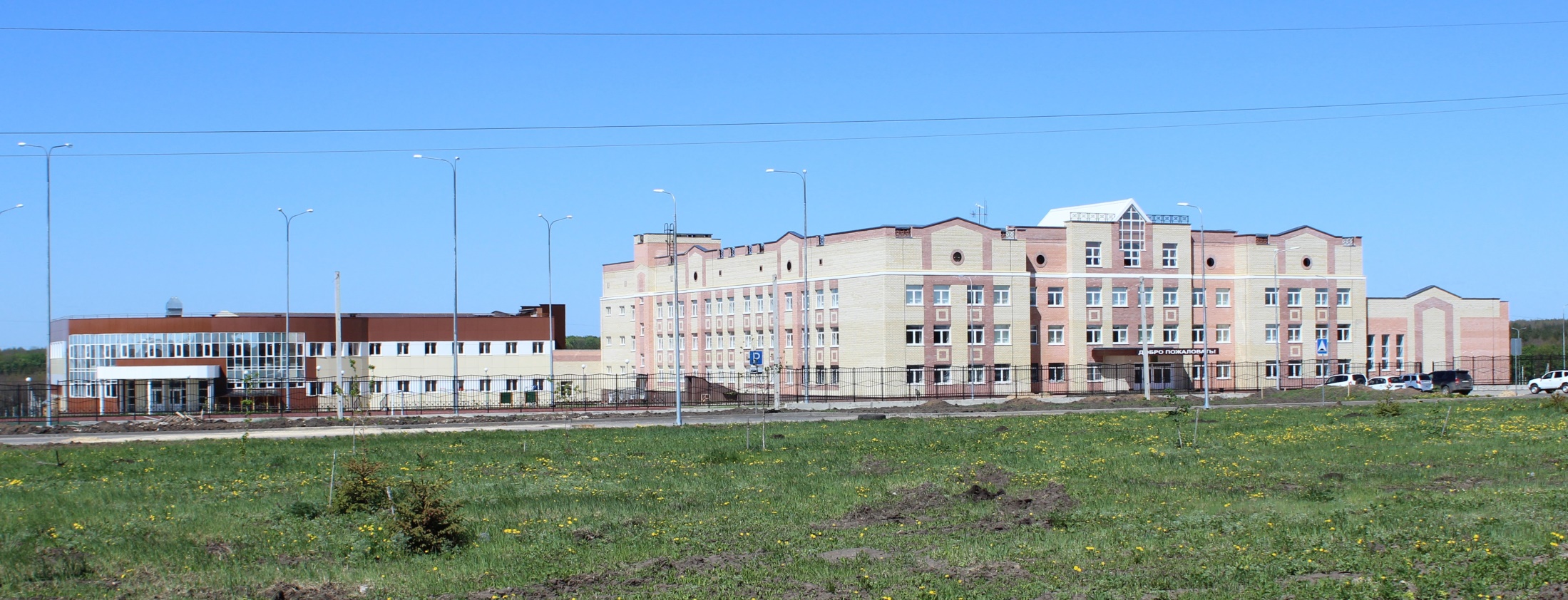 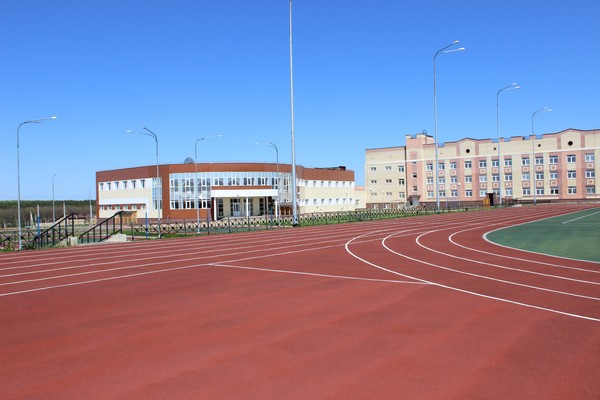 ИСПОЛНЕНИЕ ОБЛАСТНОГО БЮДЖЕТА  ЗА 2018 ГОД (отчет для граждан)
16
Малое и среднее предпринимательство в Липецкой области
1 место за 2017 год в РФ по объему инвестиций  в основной капитал в расчете на одного жителя
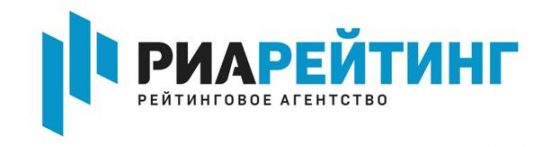 3 место за 2017 год в РФ по объему выданных микрозаймов юридическим лицам и индивидуальным предпринимателям
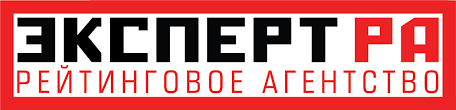 ИСПОЛНЕНИЕ ОБЛАСТНОГО БЮДЖЕТА  ЗА 2018 ГОД (отчет для граждан)
17
Малое и среднее предпринимательство в Липецкой области
В области внедряются целевые модели упрощения процедур ведения бизнеса. Это своего рода алгоритм действий, направленный на решение актуальных для инвесторов задач.
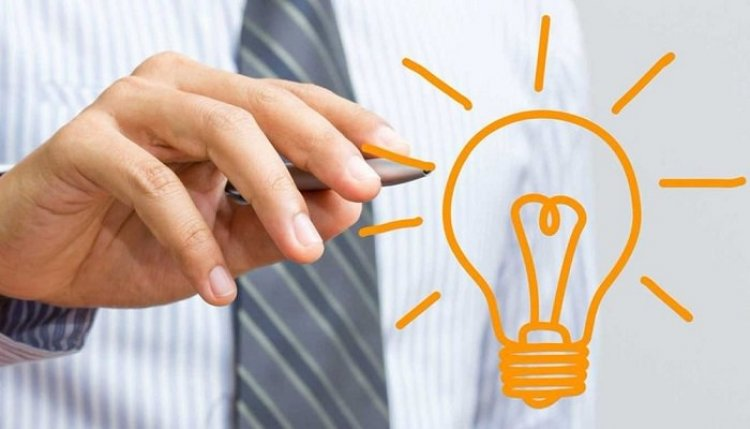 В их числе - подключение объектов к коммуникационным системам, энергоресурсам, постановка на кадастровый учет, доступ к земельным ресурсам, использование каналов прямой связи для продуктивного диалога власти и бизнеса, взаимодействие со специализированной организацией по привлечению инвестиций, меры поддержки малого и среднего предпринимательства.
ИСПОЛНЕНИЕ ОБЛАСТНОГО БЮДЖЕТА  ЗА 2018 ГОД (отчет для граждан)
18
Исполнение государственных программ  (подпрограмм) Липецкой области за 2017 г. (1)
19
ИСПОЛНЕНИЕ ОБЛАСТНОГО БЮДЖЕТА  ЗА 2017 ГОД (отчет для граждан)
Исполнение государственных программ  (подпрограмм) Липецкой области за 2017 г. (2)
20
ИСПОЛНЕНИЕ ОБЛАСТНОГО БЮДЖЕТА  ЗА 2017 ГОД (отчет для граждан)
Исполнение государственных программ  (подпрограмм) Липецкой области за 2017 г. (3)
21
ИСПОЛНЕНИЕ ОБЛАСТНОГО БЮДЖЕТА  ЗА 2017 ГОД (отчет для граждан)
Исполнение государственных программ  (подпрограмм) Липецкой области за 2017 г. (4)
22
ИСПОЛНЕНИЕ ОБЛАСТНОГО БЮДЖЕТА  ЗА 2017 ГОД (отчет для граждан)
Исполнение государственных программ  (подпрограмм) Липецкой области за 2017 г. (5)
23
ИСПОЛНЕНИЕ ОБЛАСТНОГО БЮДЖЕТА  ЗА 2017 ГОД (отчет для граждан)
Исполнение государственных программ  (подпрограмм) Липецкой области за 2017 г. (6)
24
ИСПОЛНЕНИЕ ОБЛАСТНОГО БЮДЖЕТА  ЗА 2017 ГОД (отчет для граждан)
Об управлении финансов
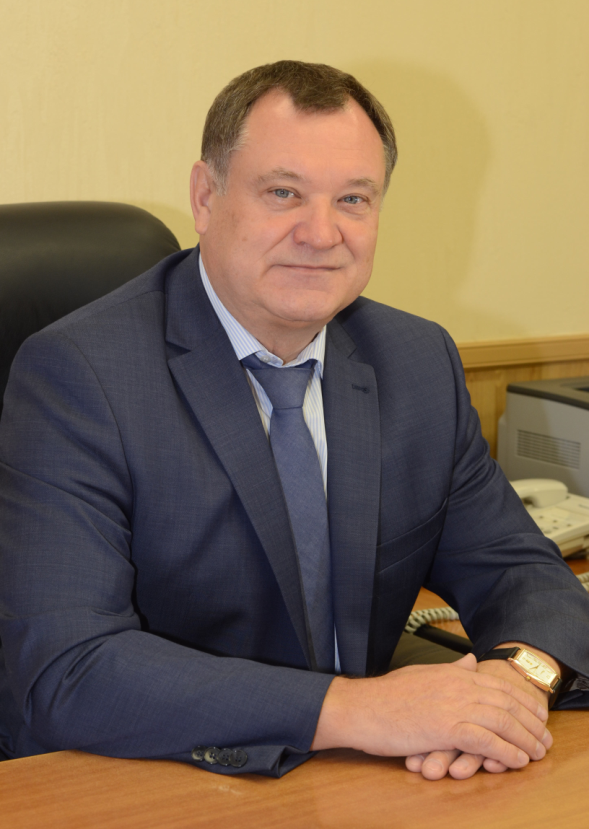 «Управление финансов области – исполнительный орган государственной власти Липецкой области, обеспечивающий проведение единой бюджетной политики и осуществляющий общее руководство организацией финансов Липецкой области.»
Руководитель – 
Щеглеватых  Вячеслав Михайлович
Контактная информация
ИСПОЛНЕНИЕ ОБЛАСТНОГО БЮДЖЕТА  ЗА 2018 ГОД (отчет для граждан)
25